Lecture 5Transactions
Wednesday
October 27th, 2010
Dan Suciu -- CSEP544 Fall 2010
1
Announcement
HW3: due next week
“Each customer has exactly one rental plan”
A many-one relationship: NO NEW TABLE !
Postgres available on cubist
HW4: due in two weeks
Problems from both textbooks
Read corresponding chapters + slides
Dan Suciu -- CSEP544 Fall 2010
2
Where We Are (1/2)
Transactions:
Recovery:
Have discussed simple UNDO/REDO recovery last lecture
Concurrency control:
Have discussed serializability last lecture
Will discuss lock-based scheduler today
Dan Suciu -- CSEP544 Fall 2010
3
Where We Are (2/2)
Also today and next time:
Weak Isolation Levels in SQL
Advanced recovery
ARIES
Advanced concurrency control
Timestamp based algorithms, including snapshot isolation
Dan Suciu -- CSEP544 Fall 2010
4
Review Questions
Query Answering Using Views, by Halevy
Q1: define the problem
Q2: how is this used for physical data independence ?
Q3: what is data integration and what is its connection to query answering using views ?
Dan Suciu -- CSEP544 Fall 2010
5
Review Questions
What is a schedule ?
What is a serializable schedule ?
What is a conflict ?
What is a conflict-serializable schedule ?
What is a view-serializable schedule ?
What is a recoverable schedule ?
When does a schedule avoid cascading aborts ?
Dan Suciu -- CSEP544 Fall 2010
6
Scheduler
The scheduler is the module that schedules the transaction’s actions, ensuring serializability
Two main approaches
Pessimistic scheduler: uses locks
Optimistic scheduler: time stamps, validation
Dan Suciu -- CSEP544 Fall 2010
7
Locking Scheduler
Simple idea:
Each element has a unique lock
Each transaction must first acquire the lock before reading/writing that element
If the lock is taken by another transaction, then wait
The transaction must release the lock(s)
Dan Suciu -- CSEP544 Fall 2010
8
Notation
li(A) = transaction Ti acquires lock for element A

ui(A) = transaction Ti releases lock for element A
Dan Suciu -- CSEP544 Fall 2010
9
A Non-Serializable Schedule
Dan Suciu -- CSEP544 Fall 2010
10
Example
Scheduler has ensured a conflict-serializable schedule
11
But…
Locks did not enforce conflict-serializability !!! What’s wrong ?
12
Two Phase Locking (2PL)
The 2PL rule:

In every transaction, all lock requests must preceed all unlock requests

This ensures conflict serializability !  (will prove this shortly)
Dan Suciu -- CSEP544 Fall 2010
13
Example: 2PL transactions
Now it is conflict-serializable
14
Two Phase Locking (2PL)
Theorem: 2PL ensures conflict serializability
Proof.  Suppose not: thenthere exists a cyclein the precedence graph.
Then there is thefollowing temporalcycle in the schedule:
U1(A)L2(A)
L2(A)U2(B)
U2(B)L3(B)
L3(B)U3(C)
U3(C)L1(C)
L1(C)U1(A)
C
T1
T3
B
A
Contradiction
T2
15
A New Problem: Non-recoverable Schedule
16
What about Aborts?
2PL enforces conflict-serializable schedules
But does not enforce recoverable schedules
Dan Suciu -- CSEP544 Fall 2010
17
Strict 2PL
Strict 2PL: All locks held by a transaction are released when the transaction is completed
Schedule is recoverable
Transactions commit only after all transactions whose changes they read also commit
Schedule avoids cascading aborts
Transactions read only after the txn that wrote that element committed
Schedule is strict: read book
Dan Suciu -- CSEP544 Fall 2010
18
Lock Modes
Standard:
S = shared lock (for READ)
X = exclusive lock (for WRITE)
Lots of fancy locks:
U = update lock
Initially like S
Later may be upgraded to X
I = increment lock (for A := A + something)
Increment operations commute
19
[Speaker Notes: Better performance than a generic lock]
Lock Granularity
Fine granularity locking (e.g., tuples)
High concurrency
High overhead in managing locks

Coarse grain locking (e.g., tables, predicate locks)
Many false conflicts
Less overhead in managing locks

Alternative techniques
Hierarchical locking (and intentional locks) [commercial DBMSs]
Lock escalation
Dan Suciu -- CSEP544 Fall 2010
20
Deadlocks
Trasaction T1 waits for a lock held by T2;
But T2 waits for a lock held by T3;
While T3 waits for . . . .
. . .
. . .and T73 waits for a lock held by T1  !!
Dan Suciu -- CSEP544 Fall 2010
21
[Speaker Notes: Commercial systems use wait-for graphs to detect deadlocks. The problem with timeouts is how to set the threshold.]
Deadlocks
Deadlock avoidance
Acquire locks in pre-defined order
Acquire all locks at once before starting

Deadlock detection
Timeouts
Wait-for graph (this is what commercial systems use)
Dan Suciu -- CSEP544 Fall 2010
22
The Locking Scheduler
Task 1:Add lock/unlock requests to transactions
Examine all READ(A) or WRITE(A) actions
Add appropriate lock requests
Ensure Strict 2PL !
Dan Suciu -- CSEP544 Fall 2010
23
The Locking Scheduler
Task 2: Execute the locks accordingly
Lock table: a big, critical data structure in a DBMS !
When a lock is requested, check the lock table
Grant, or add the transaction to the element’s wait list
When a lock is released, re-activate a transaction from its wait list
When a transaction aborts, release all its locks
Check for deadlocks occasionally
Dan Suciu -- CSEP544 Fall 2010
24
Lock Performance
Throughput
thrashing
Why ?
# Active Transactions
Dan Suciu -- CSEP544 Fall 2010
25
The Tree Protocol
An alternative to 2PL, for tree structures
E.g. B-trees (the indexes of choice in databases)

Because
Indexes are hot spots!
2PL would lead to great lock contention
Dan Suciu -- CSEP544 Fall 2010
26
The Tree Protocol
Rules:
The first lock may be any node of the tree
Subsequently, a lock on a node A may only be acquired if the transaction holds a lock on its parent B
Nodes can be unlocked in any order (no 2PL necessary)
“Crabbing”
First lock parent then lock child
Keep parent locked only if may need to update it
Release lock on parent if child is not full

The tree protocol is NOT 2PL, yet ensures conflict-serializability !
Dan Suciu -- CSEP544 Fall 2010
27
Phantom Problem
So far we have assumed the database to be a static collection of elements (=tuples)

If tuples are inserted/deleted then the phantom problem appears
Dan Suciu -- CSEP544 Fall 2010
28
Phantom Problem
Is this schedule serializable ?
Phantom Problem
Suppose there are two blue products, X1, X2:
R1(X1),R1(X2),W2(X3),R1(X1),R1(X2),R1(X3)
This is conflict serializable ! What’s wrong ??
30
Phantom Problem
Suppose there are two blue products, X1, X2:
R1(X1),R1(X2),W2(X3),R1(X1),R1(X2),R1(X3)
Not serializable due to phantoms
31
Phantom Problem
A “phantom” is a tuple that is invisible during part of a transaction execution but not all of it.

In our example:
T1: reads list of products
T2: inserts a new product
T1: re-reads: a new product appears !
Dan Suciu -- CSEP544 Fall 2010
32
Phantom Problem
In a static database:
Conflict serializability implies serializability

In a dynamic database, this may fail due to phantoms

Strict 2PL guarantees conflict serializability, but not serializability
33
Dealing With Phantoms
Lock the entire table, or
Lock the index entry for ‘blue’
If index is available
Or use predicate locks 
A lock on an arbitrary predicate
Dealing with phantoms is expensive !
Dan Suciu -- CSEP544 Fall 2010
34
Degrees of Isolation
Isolation level “serializable” (i.e. ACID)
Golden standard
Requires strict 2PL and predicate locking
But often too inefficient
Imagine there are few update operations and many long read operations

Weaker isolation levels
Sacrifice correctness for efficiency
Often used in practice (often default)
Sometimes are hard to understand
Dan Suciu -- CSEP544 Fall 2010
35
Degrees of Isolation in SQL
Four levels of isolation
All levels use long-duration exclusive locks
READ UNCOMMITTED: no read locks
READ COMMITTED: short duration read locks
REPEATABLE READ: 
Long duration read locks on individual items
SERIALIZABLE: 
All locks long duration and lock predicates
Trade-off: consistency vs concurrency
Commercial systems give choice of level
Dan Suciu -- CSEP544 Fall 2010
36
Isolation Levels in SQL
“Dirty reads”
SET TRANSACTION ISOLATION LEVEL READ UNCOMMITTED

“Committed reads”
SET TRANSACTION ISOLATION LEVEL READ COMMITTED

“Repeatable reads”
SET TRANSACTION ISOLATION LEVEL REPEATABLE READ

Serializable transactions
SET TRANSACTION ISOLATION LEVEL SERIALIZABLE
ACID
Dan Suciu -- CSEP544 Fall 2010
37
Choosing Isolation Level
Trade-off: efficiency vs correctness

DBMSs give user choice of level
Always read docs!
Beware!!
 Default level is often NOT serializable
 Default level differs between DBMSs
 Some engines support subset of levels!
 Serializable may not be exactly ACID
38
1. Isolation Level: Dirty Reads
“Long duration” WRITE locks
Strict 2PL
No READ locks
Read-only transactions are never delayed
Possible pbs: dirty and inconsistent reads
Dan Suciu -- CSEP544 Fall 2010
39
2. Isolation Level: Read Committed
“Long duration” WRITE locks
Strict 2PL
“Short duration” READ locks
Only acquire lock while reading (not 2PL)
Unrepeatable reads 
When reading same element twice, 
may get two different values
Dan Suciu -- CSEP544 Fall 2010
40
3. Isolation Level: Repeatable Read
“Long duration” READ and WRITE locks
Strict 2PL
Why ?
This is not serializable yet !!!
Dan Suciu -- CSEP544 Fall 2010
41
4. Isolation Level Serializable
Deals with phantoms too
Dan Suciu -- CSEP544 Fall 2010
42
READ-ONLY Transactions
Client 1:	START TRANSACTION
	INSERT INTO SmallProduct(name, price)		SELECT pname, price		FROM Product
		WHERE price <= 0.99

	DELETE  FROM Product		  WHERE price <=0.99
	COMMIT
Client 2:	SET TRANSACTION READ ONLY
	START TRANSACTION
	SELECT count(*)	FROM Product	SELECT count(*)	FROM SmallProduct	COMMIT
Can improveperformance
Dan Suciu -- CSEP544 Fall 2010
43
Advanced Topics
Aries recovery manager

Timestamp-based concurrency control
Dan Suciu -- CSEP544 Fall 2010
44
Terminology
STEAL or NO-STEAL
Can an update made by an uncommitted transaction overwrite the most recent committed value of a data item on disk?
FORCE or NO-FORCE
Should all updates of a transaction be forced to disk before the transaction commits?
Easiest for recovery: NO-STEAL/FORCE
Highest performance: STEAL/NO-FORCE
Dan Suciu -- CSEP544 Fall 2010
45
Write-Ahead Log Revised
Enables the use of STEAL and NO-FORCE
Log: append-only file containing log records
After a system crash, use log to:
Redo some transaction that did commit
Undo other transactions that didn’t commit
Dan Suciu -- CSEP544 Fall 2010
46
Types of Logs
Physical log: element = disk page
Logical log: element = record
Physiological log: combines both
Dan Suciu -- CSEP544 Fall 2010
47
Rules for Write-Ahead Log
All log records pertaining to a page are written to disk before the page is overwritten on disk

All log records for transaction are written to disk before the transaction is considered committed
Why is this faster than FORCE policy?

Committed transaction: transactions whose commit log record has been written to disk
Dan Suciu -- CSEP544 Fall 2010
48
ARIES Recovery Manager
A redo/undo log
Physiological logging
Physical logging for REDO
Logical logging for UNDO
Efficient checkpointing
Read chapter 18 in the book !
Why ?
Dan Suciu -- CSEP544 Fall 2010
49
LSN = Log Sequence Number
LSN = identifier of a log entry
Log entries belonging to the same txn are linked

Each page contains a pageLSN:
LSN of log record for latest update to that page
Will serve to determine if an update needs to be redone
Dan Suciu -- CSEP544 Fall 2010
50
ARIES Data Structures
Active Transactions Table
Lists all running transactions (active transactions)
For each txn: lastLSN = most recent update by transaction
Dirty Page Table
Lists all dirty pages
For each dirty page: recoveryLSN (recLSN)= first LSN that caused page to become dirty
Write Ahead Log contains log records
LSN, prevLSN = previous LSN for same transaction
other attributes
Dan Suciu -- CSEP544 Fall 2010
51
ARIES Data Structures
Dirty pages
Log
Buffer Pool
Active transactions
ARIES Method Details
Steps under normal operations:
Transaction T writes page P
What do we do ?
Buffer manager wants to evict page P
What do we do ?
Transaction T wants to commit
What do we do ?
Dan Suciu -- CSEP544 Fall 2010
53
ARIES Method Details
Steps under normal operations:
Transaction T writes page P
Update pageLSN, lastLSN, recLSFN
Buffer manager wants to evict page P
Flush log up to pageLSN
Transaction T wants to commit
Flush log up to current COMMIT entry
Dan Suciu -- CSEP544 Fall 2010
54
Checkpoints
Write into the log

Entire active transactions table
Entire dirty pages table
Recovery always starts by analyzing latest checkpoint
Background process periodically flushes dirty pages to disk
Dan Suciu -- CSEP544 Fall 2010
55
ARIES Recovery
Analysis pass
Figure out what was going on at time of crash
List of dirty pages and active transactions
Redo pass (repeating history principle)
Redo all operations, even for transactions that will not commit
Get back to state at the moment of the crash
Undo pass
Remove effects of all uncommitted transactions
Log changes during undo in case of another crash during undo
Dan Suciu -- CSEP544 Fall 2010
56
ARIES Method Illustration
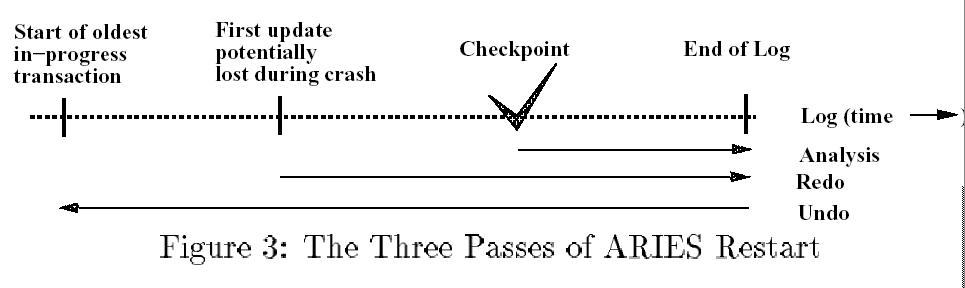 First undo and first redo log entry might bein reverse order
[Figure 3 from Franklin97]
Dan Suciu -- CSEP544 Fall 2010
57
1. Analysis Phase
Goal
Determine point in log where to start REDO
Determine set of dirty pages when crashed
Conservative estimate of dirty pages
Identify active transactions when crashed 

Approach
Rebuild active transactions table and dirty pages table
Reprocess the log from the checkpoint
Only update the two data structures
Compute: firstLSN = smallest of all recoveryLSN
Dan Suciu -- CSEP544 Fall 2010
58
1. Analysis Phase
Log
Checkpoint
(crash)
firstLSN
Dirtypages
Activetxn
1. Analysis Phase
Log
Checkpoint
(crash)
firstLSN
Dirtypages
Replayhistory
Activetxn
2. Redo Phase
Main principle: replay history
Process Log forward, starting from firstLSN
Read every log record, sequentially
Redo actions are not recorded in the log
Needs the Dirty Page Table
Dan Suciu -- CSEP544 Fall 2010
61
2. Redo Phase: Details
For each Log entry record LSN
If affected page is not in Dirty Page Table then do not update
If recoveryLSN > LSN, then no update
Read page from disk;If pageLSN > LSN, then no update
Otherwise perform update
Dan Suciu -- CSEP544 Fall 2010
62
3. Undo Phase
Main principle: “logical” undo
Start from the end of the log, move backwards
Read only affected log entries
Undo actions are written in the Log as special entries: CLR (Compensating Log Records)
CLRs are redone, but never undone
Dan Suciu -- CSEP544 Fall 2010
63
3. Undo Phase: Details
“Loser transactions” = uncommitted transactions in Active Transactions Table
ToUndo = set of lastLSN of loser transactions
While ToUndo not empty:
Choose most recent (largest) LSN in ToUndo
If LSN = regular record: undo; write a CLR where CLR.undoNextLSN = LSN.prevLSN
If LSN = CLR record:  (don’t undo !)if CLR.undoNextLSN not null, insert in ToUndootherwise, write <END TRANSACTION> in log
Dan Suciu -- CSEP544 Fall 2010
64
Handling Crashes during Undo
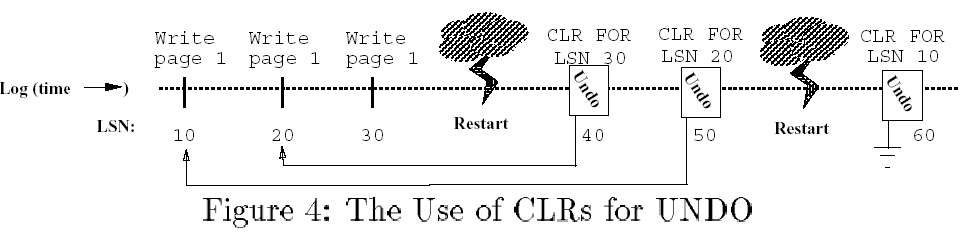 [Figure 4 from Franklin97]
Dan Suciu -- CSEP544 Fall 2010
65
Summary of Aries
ARIES pieces together several techniques into a comprehensive algorithm
Used in most modern database systems
Dan Suciu -- CSEP544 Fall 2010
66
Advanced Concurrency Control Mechanisms
Pessimistic:
Locks

Optimistic
Timestamp based: basic, multiversion
Validation
Snapshot isolation: a variant of both
Dan Suciu -- CSEP544 Fall 2010
67
Timestamps
Each transaction receives a unique timestamp TS(T)

Could be:

The system’s clock
A unique counter, incremented by the scheduler
Dan Suciu -- CSEP544 Fall 2010
68
Timestamps
Main invariant:
The timestamp order defines the serialization order of the transaction
Will generate a schedule that is view-equivalentto a serial schedule, and recoverable
Dan Suciu -- CSEP544 Fall 2010
69
Main Idea
For any two conflicting actions, ensure that their order is the serialized order:
In each of these cases
wU(X) . . . rT(X)
rU(X) . . . wT(X)
wU(X) . . . wT(X)
Read toolate ?
Write toolate ?
When T requests rT(X), need to check TS(U) <= TS(T)
Dan Suciu -- CSEP544 Fall 2010
70
[Speaker Notes: The timestamp of U is given by WT(X) or by RT(X) respectively]
Timestamps
With each element X, associate
RT(X) = the highest timestamp of any transaction U that read X
WT(X) = the highest timestamp of any transaction U that wrote X
C(X) = the commit bit: true when transaction with highest timestamp that wrote X committed
If element = page, then these are associatedwith each page X in the buffer pool
71
Simplified Timestamp-based Scheduling
Only for transactions that do not abort
Otherwise, may result in non-recoverable schedule
Transaction wants to read element X
If TS(T) < WT(X)  then ROLLBACK
Else READ and update RT(X) to larger of TS(T) or RT(X)
Transaction wants to write element X
If TS(T) < RT(X) then ROLLBACK
Else if TS(T) < WT(X) ignore write & continue (Thomas Write Rule)
Otherwise, WRITE and update WT(X) =TS(T)
Dan Suciu -- CSEP544 Fall 2010
72
Details
Read too late:
T wants to read X, and TS(T) < WT(X)
START(T) … START(U) … wU(X) . . . rT(X)
Need to rollback T !
Dan Suciu -- CSEP544 Fall 2010
73
Details
Write too late:
T wants to write X, and TS(T) < RT(X)
START(T) … START(U) … rU(X) . . . wT(X)
Need to rollback T !
Dan Suciu -- CSEP544 Fall 2010
74
Details
Write too late, but we can still handle it:
T wants to write X, and TS(T) >= RT(X)  but WT(X) > TS(T)
START(T) … START(V) … wV(X) . . . wT(X)
Don’t write X at all !
(Thomas’ rule)
Dan Suciu -- CSEP544 Fall 2010
75
View-Serializability
By using Thomas’ rule we do not obtain a conflict-serializable schedule

But we obtain a view-serializable schedule
Dan Suciu -- CSEP544 Fall 2010
76
Ensuring Recoverable Schedules
Recall the definition: if a transaction reads an element, then the transaction that wrote it must have already committed
Use the commit bit C(X) to keep track if the transaction that last wrote X has committed
Dan Suciu -- CSEP544 Fall 2010
77
Ensuring Recoverable Schedules
Read dirty data:
T wants to read X, and WT(X) < TS(T)
Seems OK, but…
START(U) … START(T) … wU(X). . . rT(X)… ABORT(U)
If C(X)=false, T needs to wait for it to become true
Dan Suciu -- CSEP544 Fall 2010
78
Ensuring Recoverable Schedules
Thomas’ rule needs to be revised:
T wants to write X, and WT(X) > TS(T)
Seems OK not to write at all, but …
START(T) … START(U)… wU(X). . . wT(X)… ABORT(U)
If C(X)=false, T needs to wait for it to become true
Dan Suciu -- CSEP544 Fall 2010
79
Timestamp-based Scheduling
Transaction wants to READ element X
If TS(T) < WT(X)  then ROLLBACK
Else If C(X) = false, then WAIT
Else READ and update RT(X) to larger of TS(T) or RT(X)
Transaction wants to WRITE element X
If TS(T) < RT(X) then ROLLBACK
Else if TS(T) < WT(X)
Then If C(X) = false then WAIT           else IGNORE write (Thomas Write Rule) 
Otherwise, WRITE, and update WT(X)=TS(T), C(X)=false
Dan Suciu -- CSEP544 Fall 2010
80
Summary of Timestamp-based Scheduling
Conflict-serializable

Recoverable
Even avoids cascading aborts

Does NOT handle phantoms
These need to be handled separately, e.g. predicate locks
Dan Suciu -- CSEP544 Fall 2010
81
Multiversion Timestamp
When transaction T requests r(X)but WT(X) > TS(T), then T must rollback

Idea: keep multiple versions of X:Xt, Xt-1, Xt-2, . . .


Let T read an older version, with appropriate timestamp
TS(Xt) > TS(Xt-1) > TS(Xt-2) > . . .
Dan Suciu -- CSEP544 Fall 2010
82
[Speaker Notes: This is what most commercial DBMSs implement.]
Details
When wT(X) occurs, 
	create a new version, denoted  Xt where t = TS(T)

When rT(X) occurs, 
	find most recent version Xt such that t < TS(T)
	Notes:
WT(Xt)  = t and it never changes
RT(Xt) must still be maintained to check legality of writes

Can delete Xt if we have a later version Xt1 and all active transactions T have TS(T) > t1
Dan Suciu -- CSEP544 Fall 2010
83
Concurrency Control by Validation
Each transaction T defines a read set RS(T) and a write set WS(T)
Each transaction proceeds in three phases:
Read all elements in RS(T).  Time = START(T)
Validate (may need to rollback).  Time = VAL(T)
Write all elements in WS(T). Time = FIN(T)
Main invariant: the serialization order is VAL(T)
Dan Suciu -- CSEP544 Fall 2010
84
Avoid rT(X) - wU(X) Conflicts
VAL(U)
FIN(U)
START(U)
conflicts
START(T)
IF  RS(T)  WS(U) and FIN(U) > START(T)         (U has validated and  U has not finished before T begun)
Then ROLLBACK(T)
Dan Suciu -- CSEP544 Fall 2010
85
[Speaker Notes: Possible that U wrote X after T read X.]
Avoid wT(X) - wU(X) Conflicts
VAL(U)
FIN(U)
START(U)
conflicts
START(T)
VAL(T)
IF  WS(T)  WS(U) and FIN(U) > VAL(T)         (U has validated and  U has not finished before T validates)
Then ROLLBACK(T)
Dan Suciu -- CSEP544 Fall 2010
86
Snapshot Isolation
Another optimistic concurrency control method

Very efficient, and very popular
Oracle, Postgres, SQL Server 2005
WARNING: Not serializable, yet ORACLE usesit even for SERIALIZABLE transactions !
Dan Suciu -- CSEP544 Fall 2010
87
Snapshot Isolation Rules
Each transactions receives a timestamp TS(T)

Tnx sees the snapshot at time TS(T) of database

When T commits, updated pages written to disk

Write/write conflicts are resolved by the“first committer wins” rule
Dan Suciu -- CSEP544 Fall 2010
88
Snapshot Isolation (Details)
Multiversion concurrency control:
Versions of X:   Xt1, Xt2, Xt3, . . .
When T reads X, return XTS(T).
When T writes X: if other transaction updated X, abort
Not faithful to “first committer” rule, because the other transaction U might have committed after T.  But once we abort T, U becomes the first committer 
Dan Suciu -- CSEP544 Fall 2010
89
What Works and What Not
No dirty reads (Why ?)
No unconsistent reads (Why ?)
No lost updates (“first committer wins”)

Moreover: no reads are ever delayed

However: read-write conflicts not caught !
Dan Suciu -- CSEP544 Fall 2010
90
Write Skew
T1:   READ(X);   if X >= 50         then Y = -50; WRITE(Y)   COMMIT
T2:   READ(Y);   if Y >= 50         then X = -50; WRITE(X)   COMMIT
In our notation:
R1(X), R2(Y), W1(Y), W2(X), C1,C2
Starting with X=50,Y=50, we end with X=-50, Y=-50.Non-serializable !!!
Write Skews Can Be Serious
ACIDland had two viceroys, Delta and Rho
Budget had two registers: taXes, and spendYng
They had HIGH taxes and LOW spending…
Delta:   READ(X);   if X= ‘HIGH’         then { Y= ‘HIGH’;                    WRITE(Y) }   COMMIT
Rho:   READ(Y);   if Y= ‘LOW’         then {X= ‘LOW’;                   WRITE(X) }   COMMIT
… and they ran a deficit ever since.
92
Tradeoffs
Pessimistic Concurrency Control (Locks):
Great when there are many conflicts
Poor when there are few conflicts
Optimistic Concurrency Control (Timestamps):
Poor when there are many conflicts (rollbacks)
Great when there are few conflicts

Compromise
READ ONLY transactions  timestamps
READ/WRITE transactions  locks
Dan Suciu -- CSEP544 Fall 2010
93
Commercial Systems
DB2: Strict 2PL
SQL Server:
Strict 2PL for standard 4 levels of isolation
Multiversion concurrency control for snapshot isolation
PostgreSQL: 
Multiversion concurrency control
Oracle
Snapshot isolation even for SERIALIZABLE
94